CID 30/1
Indukční sklokeramická deska Idea šíře 30 cm
Vestavná deska, 2 varné zóny, dotykové ovládání, časovač, dětská pojistka, ochrana před přehřátím
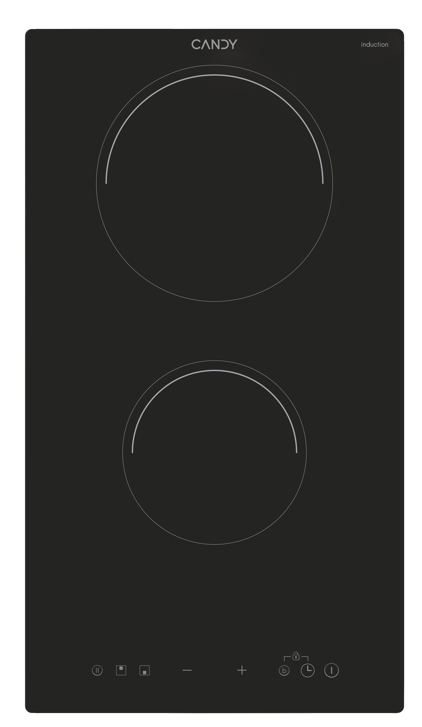 Hlavní vlastnosti
Počet varných zón		2
Celkový příkon (W)	                                3500
Jištění (A) L / 230V ~	220-240V, 380 – 415 V 2N 

Varné zóny
Přední zóna Ø 140 mm, 1500 W
Zadní zóna  Ø 180 mm, 2000 W

Funkce
Centrální dotykové ovládání 
9 úrovní výkonu
Ukazatel zbytkového tepla
Časovač

Bezpečnost	
Dětská pojistka
Ochrana při vylití
Ochrana před přehřátím
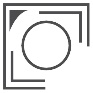 Indukce
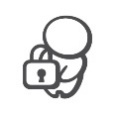 Dětská pojistka
Dotykové ovládání
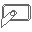 Logistická data
Kód		33803570
EAN		8059019100302
Provedení 		Rovné hrany
Rozměry výrobku V × Š × H (mm)	56 × 288 × 520
Čistá váha výrobku (kg)	5
Rozměry balení V × Š × H (mm)	115 × 392 × 610
Hmotnost s obalem (kg)	6
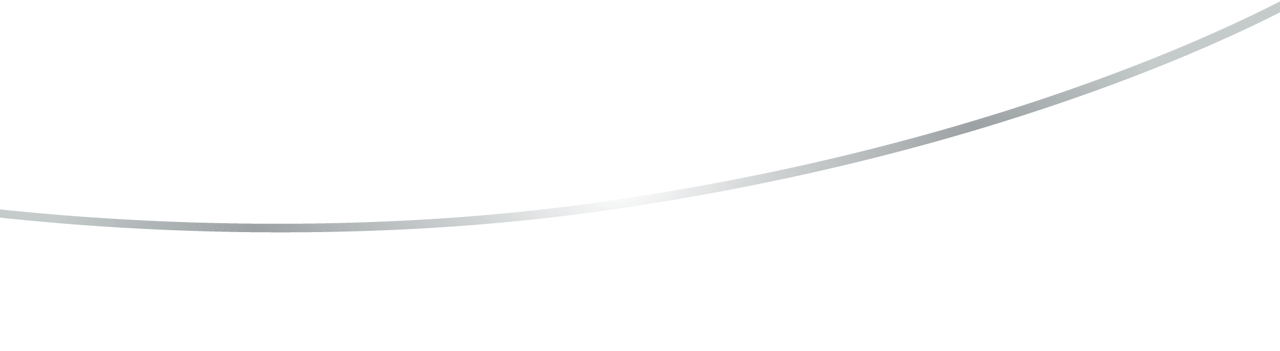 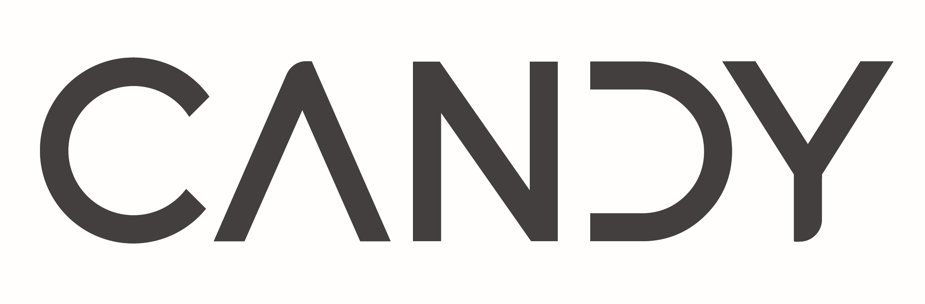